Archipelag Pamięci – historyczna gra terenowa


Wyrusz w podróż w czasie i przestrzeni by poznać powojenną historię polskich wysp!

Regulamin:
Do udziału w zabawie konieczne jest urządzenie typu smartphone wyposażone w aplikację od odczytu kodów QR.
W zabawie mogą brać udział pojedyncze osoby oraz drużyny rodzinne (max 2 os. dorosłe).
Zabawa zaczyna się w sobotę 14.08.2021 r. o godzinie 11.00. Od tej chwili mapę szlaku będzie można pobrać ze strony mdk.swinoujscie.pl lub odebrać wersję drukowaną z punktu startowego (przed MDK, pl. Mickiewicza).
W trakcie zabawy należy odnaleźć wszystkie 10-punktó1 na szlaku Archipelag Pamięci (tabliczki jak na przykładzie poniżej). Kolejność odnjadywania punktów nie jest istotna.
Należy zapoznać się z treścią tabliczki oraz tekstami i materiałami audio-video dostępnymi dzięki kodom QR.
Na koniec należy powrócić do punktu startowego by wypełnić krótki test sprawdzający wiedzą zdobytą na szlaku.
Na uczestników czekamy w punkcie startowym do godziny 14.30.

Na najlepszych czekają atrakcyjne nagrody!
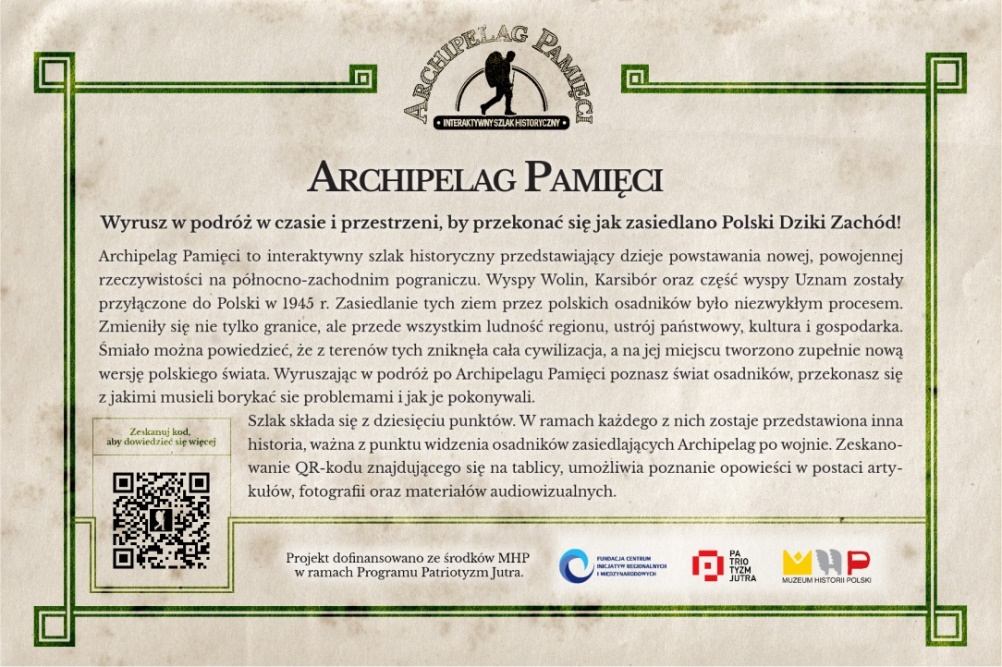